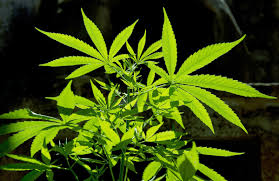 kannabis
Ida, Jasmin ja Juliaana
Vaikutus aivoihin
Kannabiksen psykoaktiivisin aine THC sitoutuu kannabinoidireseptoreihin, joita sijaitsee aivoissa ja ääreishermostossa
Vaikutus keskushermostoon on lamauttava
Välittäjäaineiden tehtävät
kannabiksen keskeisimmät vaikiuttavat ainesosat ovat rasvaliukoinen THC eli delta-9-tetrahydrokannabinoli ja CBD eli kannabidioli.
THC lamaa keskushermostoa
Kannabiksen vaikuttava aine, THC varastoituu rasvakudoksiin, josta se vapautuu hyvin hitaasti.
Aiheuttaa:
Positiiviseksi koettuja vaikutuksia on
Piristää ja rauhoittaa
Vähentää aggressiivisuutta ja rentouttaa
Voi myös aktivoida ajatuksen juoksua ja tehden käyttäjästä sosiaalisemman
Herkistää aisteja

Negatiivisia vaikutuksia
Heikentää työmuistia, huomiokykyä, koordinaatiokykyä ja reaktionopeutta
Laskee kehon lämpötilaa ja nostaa sykettä
Lisää levottomuutta ja kuolemanpelkoa
Muuta mainittavaa:
Säännöllinen ja pitkäaikainen kannabiksen käyttö johtaa sietokyvyn kehittymiseen, jolloin käyttäjä tarvitsee aina vain suurempia annoksia.
Psyykkinen riippuvuus kannabikseen voi kehittyä, kun kannabista käytetään säännöllisesti.
vieroitusoireita ovat unihäiriöt, hermostuneisuus, hikoilu ja ruokahaluttomuus.
Nykyaika
Suomessa suunnitellaan kannabiksen laillistamista.